PPH’ DE MEDİKAL TEDAVİ
DR. MESUT POLAT
Tanım
İlk 24 h içinde ;

Kümülatif en az 1000 ml kan kaybı
Kan kaybı ile birlikte hipovoleminin bulgu ve semptomlarının olması
Tanım
Minör PPH (Evre 1 );
   Doğumundan sonraki 24 saat içinde 500 ml ila 1000 ml kan kaybını içerir. 
Orta derecede PPH ( Evre 2 ); 
   Doğumdan sonraki 24 saat içinde 1000 ml ila 1500 ml kan kaybını içerir.
Şiddetli PPH ( Evre 3 );  
   Doğumundan sonraki 24 saat içinde 1500 ml veya daha fazla kan kaybını        
    içerir.
Masif PPH ( Evre 4 ); 
   Doğumundan sonraki 24 saat içinde  2000 ml veya daha fazla kan kaybı   
   veya hemodinamisi sınırlı olan hastada kanamanın şok bulgularını ortaya 
   çıkarması masif PPH olarak tanımlanmaktadır.
Etiyoloji
Atoni (Tone ) %80
Plasenta retansiyonu (Tissue ) %10
Travma (Trauma ) %7
Kuagülopati ( Thrombin ) %3
Risk Değerlendirmesi
Yüksek risk
Düşük risk
Orta risk
Previa, akreta, inkreta, perkreta
Hct <30
PLT 100.000 den az
Başvuruda kanama
Bilinen koagülopati 
PPK öyküsü
Anormal vital bulgular
Sezaryen ya da uterin cerrahi
Dörtten fazla doğum
Çoğul gebelik
Büyük myom
Koryoamniyonit 
Magnezyum sülfat 
Uzamış oksitosin
Tekiz gebelik
Dörtten az doğum
Uterin skar yok
PPK öyküsü yok
PPH ÖN GÖRÜLEMEZ KANAMALARDIR
% 7
%1
% 2
Dilla AJ. Obstet Gynecol 2013; 122:120
California Maternal Quality Care Collaborative 2015
PPH-Atoninin önlenmesi
Risk değerlendirmesi yapmak anemi, hipovolemi düzeltilmesi 
Riskli hastaların donanımlı merkezde doğumu 
Doğum öncesi kan hazırlığı 
Doğum 3. evresinin aktif yönetimi
3. Evrenin aktif yönetimi
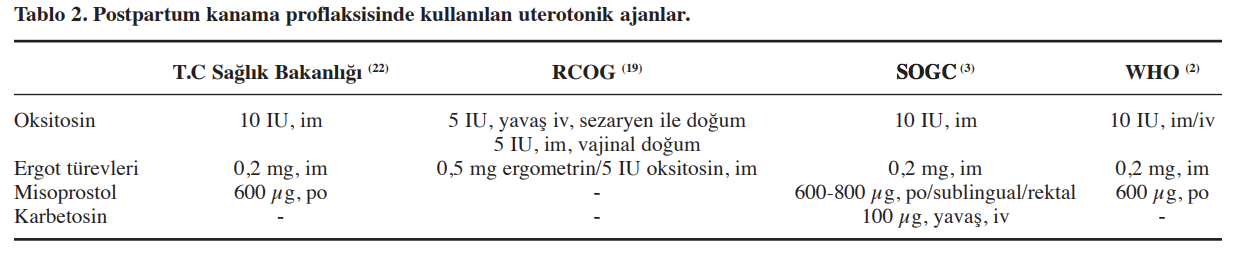 3. Evrenin aktif yönetimi
Oksitosinin sentetik analoğu (Yarılanma 40 dk) 
– CS sonrası Uterin atoni riskini  ve diğer uterotonik ilaç  ihtiyacını 
   azaltır.
– Oksitotik aktivite: yaklaşık 50 IU oksitosin 
– IV ve IM uygulanabilir. 
– Etkisi hızlı başlar ve oksitosine göre daha uzundur. 
– Uygulamadan sonra uterusta önce tetanik sonra ritmik kontraksiyonlar olur
Karbetosin
  100mcg
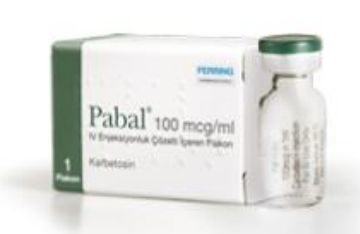 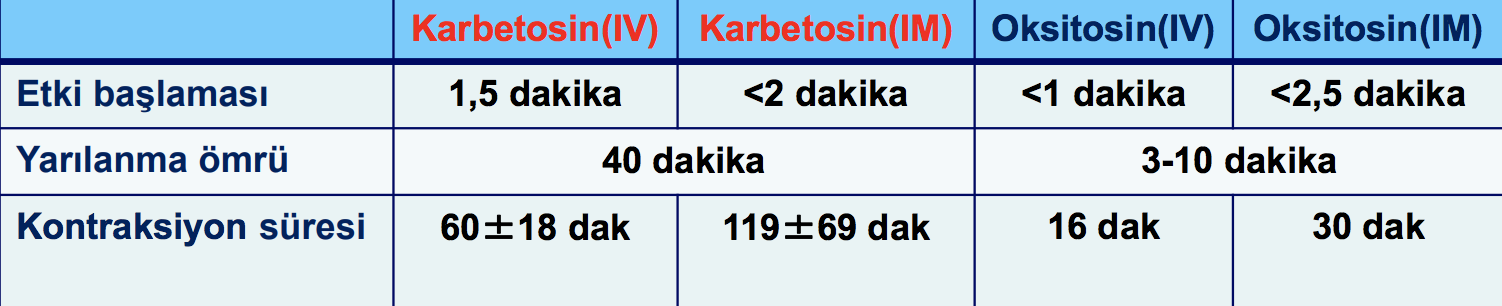 100 µg IV Carbetocin ile 1L %0.9 salin içinde 20 IU oksitosin (150 mL / saat) 
Tahmini kan kaybı açısından önemli bir fark yok.
3. Evrenin aktif yönetimi
Traneksamik asit
Plazminin fibrinojene bağlanmasını engelleyerek antifibrinolitik etki sağlar.
Travmanın ilk 3 saatlik süresinde uygulanması tercih edilir.
Kan ürünlerini reddeden veya doğum sonu kanama açısından önemli bir risk
 taşıyan hastalar için  oksitosine yardımcı olarak kullanılabilir.
1gr IV Mediflex içerisinde 10 dk
Yan Etki
Oksitosin                               Yüksek dozlarda hızlı IV uygulamasıyla hipotansiyon, taşikardi 
 (50 miliunite/dk)                ve miyokardiyal iskemi riski olusturabilir.
                                               Yüksek dozlarda uzun süre verilmesi durumunda su tutulumuna
                                               bağlı hiponatremi (nadir)  
                 
Metilergonovin                    HT, myokardiyal iskemi, bulantı, kusma 
Misoprostol                          Titreme, ateş, gastrointestinal (örn. İshal, kusma), baş ağrısı.
Tranexamic asid                   Tromboz( nadir)
Carbetocin                            Oksitosine benzer
[Speaker Notes: +3 lt hipotonik solüsyonnun uzun süre kullanımı(7 saat).  10 Ü oksitosin + 1000 ml---- 1Mü/ml]
PPH Yönetimi
Üç bileşeni içerir ve bunların tümü eşzamanlı olarak yapılmalıdır
     İletişim
     Resüsitasyon
     Kanamanın kontrolü 
               - Medikal tedavi
               -  Cerrahi tedavi
Yönetim
Kanamanın nedenini belirlemek için 
Kapsamlı vajinal, abdominal ve rektal muayeneler yapılmalı
Uterin  tonusu hızla değerlendirin
Uterin  rüptür veya rest açısından değerlendir
Uterin inversiyonu değerlendir
Kan kaybının hesaplanması ----  Semptomlar
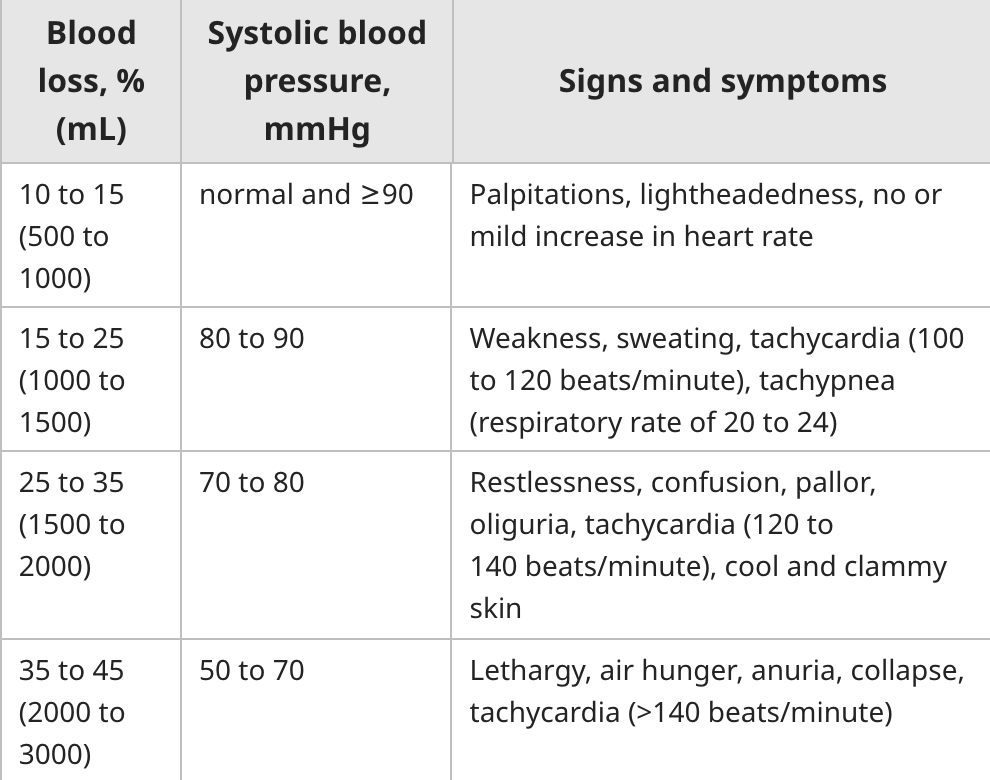 Kan kaybının hesaplanması
Kan kaybının miktarının ölçümü zor!!!
KAN KAYBI MİKTARINI BELİRLEMEDE ŞOK İNDEXİ HİPOTANSİYON VE VİTAL BULGULARDAN DAHA İYİ BİR BELİRTEÇTİR.
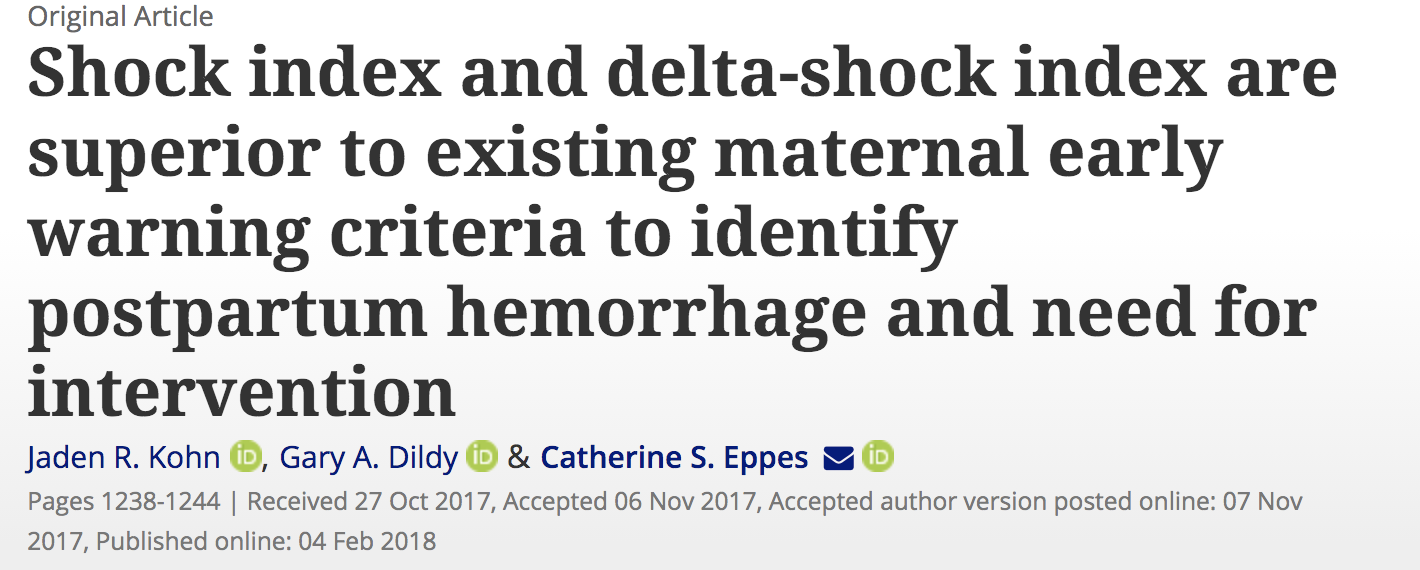 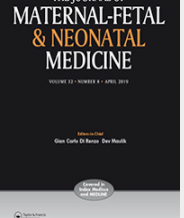 Retrospektif   41 PPH  41 kontrol grubu
Postparum kanamada SI ≤1.1 de klinik normal olabilir.
SI, PPK’da, transfüzyon ve cerrahi müdahaleyi öngörmede genellikle 
kalp hızı (HR) ve SBP'den üstündü.  
Eşik değerinin SI ≥1.142 olarak belirtilmiştir.
%10-20.
EVRE 1 (MİNÖR KANAMA )
TA normal, hafif taşikardi, baş dönmesi, nabızda hafif artış, solunum hızı normal, 
idrar çıkışı normal
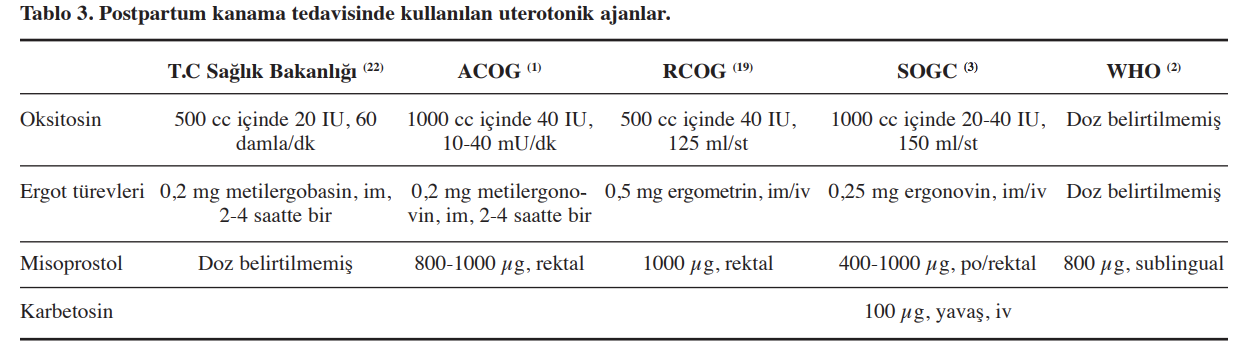 EVRE 2 (ORTA ŞİDDETTE KANAMA )
%20-30
Taşikardi (100-120/dk), 
Solunum hızı 20-24 arası 
Sistolik kan basıncı 80 ila 85 mmHg, 
Oksijen satürasyonunda düşüş (O2 saturasyonu < %95)
Max. :2000 l   Kristaloid
            1.5 L      Kolloid
 
             1 ES      1TDP
Amaç  ; Sistolik kan basıncı > 90mmHg
              İdrar çıkışını > 30 ml/ h
Kan ve kristaloid ile resüsitasyon
Dilüsyonel koagülopati, elektrolit imbalansı ve hipotermi.
1gr mediflex içinde 10 dk’da.   Kanama devam ederse da 30 dk sonra 1gr IV tekrarlanabilir.
 Antifibrinolitik etki serumda 7 ila 8 saate kadar sürer. Mortalityeyi %20-30 azaltır.
Tranexamik Asit
Oxitosin.                                  10-40  mIU / dk
 Metilergonovin                       0.2 mg 2-4 saat ara ile 
 Misoprostol                             800-1000mcg rektal veya 800 mcg sublingul  600mcg oral (ACOG-2020)
 Karbetosin                               100 mcg
EVRE 3 (ŞİDDETLİ KANAMA )
%30-40.    ŞOK İNDEX :1.1
Taşikardi (120-140/dk)
TA 70-80 mmHg,
Huzursuzluk, konfüzyon, solgunluk 
Oligüri
O2 saturasyonu < %95
Hastayı ameliyathanede değerlendir.
Hacim replasmanı kristaloid yerine 
kan ürünleri ve fibrinojen ile yapılmalıdır.
Oksijen (10-15 L / dakika) ver
Normotermiyi (sıcaklık ≥35,5 ° C) korumak için ısıt
Laparatomiyi düşün
● 7,5 g / dL'den fazla hemoglobin
● Trombosit sayısı 50.000 / mm3'ten fazla
● 200 mg / dL'den büyük fibrinojen
● PT ve APTT  kontrol değerinin 1,5 katından az
EVRE 4 ( MASİF KANAMA )
%40-50
Taşikardi (140/dk  üstü)
TA 50-70 mmHg,
Letarji kolaps 
Anüri
Oksijen (10-15 L / dakika) ver
Normotermiyi (sıcaklık ≥35,5 ° C) korumak için ısıt
Laparatomi
Masif transfüzyon protokolünü aktifleştir.
Hacim replasmanı kan ürünleri ve fibrinojen 
ile yapılmalıdır.
Masif transfüzyonda   Hipokalsiyum
                                       Hiperpotasemi  değerlendirmesi
İyonize kalsiyum seviyesi <1 mmol / L (normal 1,1- 1,3 mmol / L) kuagülasyonda 
bozulma ve kardiyak arrest riskine sokar.   1-2 gr. 1-2 dk da ca glukonat
Potasyum masif ve hızlı transfüzyon nedeniyle oluşur. Özellikle beklemiş kan ürünlerinde
60 dakika  500 mL  %10 dekstroz içinde 10 ila 20 ünite kristalize insülin
Fibrinojen 200-400 mg/dL   (2-4 gr/L )
Fibrinojen
Hipofibrinojemi   < 150mg/dL.  (< 1.5 gr/L )
Fibrinojen, hemostazın önemli bir endojen bileşenidir ve masif kan 
kaybında kritik seviyeye düşen ilk pıhtılaşma faktörüdür.  

Fibrinojen düzeyinin <200mg/dl şiddetli postpartum kanamanın 
en önemli ve en erken belirteçtir. PPD %100
Fibrinojen alan hastaların  TDP ve kontrol gruplarına kıyasla resüsitasyon için ortalama 600-800 cm3 
daha az kana ihtiyaç olduğu belirtillmiş.
Akbari E, Safari S, Hatamabadi H. The effect of fibrinogen concentrate and fresh frozen plasma 
on the outcome of patients with acute traumatic coagulopathy: A quasi-experimental study.
 Am J Emerg Med. 2018;36(11):1947–50
Masif transfüzyona bağlı  akut akciğer hasarı ve akciğer ödemi Fibrinojen  tedavisi ile riski   azaltabilir.
30ml/kg TDP
1gr/L
2-3 gr fibrinojen k.
1 U TDP de 0.5 gram fibrinojen, 1 Ü kryopresipitat içeriğinde 0.25 gram fibrinojen
[Speaker Notes: 1 TDP 200-250 ml.   1Ü kriyopresipitat 20-50 ml]
Rekombinant Faktör VIIa
Trombositlerin yüzeyindeki faktör IX ve X’u doğrudan aktive  eder.  Bu da trombin artışına neden olur
Trombin Activatable Fibrinolysis Inhibitor (TAFI) ve Faktör XIIIa'daki artışa neden olur
Doz : 90-120 mcg / kg IV bolus, 2-5 dakikada, kanama devam ederse 2 saat sonra tekrarlanabilir.
Kullanım kriterleri : 
Multipl alanda devam eden kanama
İlaçlar ve kan ürünlerine rağmen ; > 200 ml / saat  şiddetli kanama 
Fibrinojen> 1g / L ve trombositler> 20.000 / mm3
Avantajı : • Hızlı yanıt 
                 • Transfüzyon ihtiyacını azaltır 
                 • İyi güvenlik profili 
                 • Viral bulaşma riski yoktur
Medikal, cerrahi tedaviler ve kan ürünü destek tedavileri  başarısız olduğunda, rFVIIa denemeye değer
Sabrınız için teşekkürler…